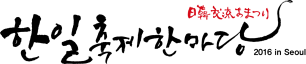 한일축제한마당 2017 in Seoul
부스 참가 신청 및 계약서
한일축제한마당 2017  in Seoul 운영위원회 (한국)
[지자체] 담당자：이강일 (일본 자치체국제화협회 서울사무소) 
TEL ： 02-733-5681
FAX ： 02-732-8873
E-mail ： info@clair.or.kr
[기업 / 푸드 부스]　 담당자 ： 안도 이사오       
TEL ：  010-8727-8178FAX ： 02-702-7798
E-mail ： blueisao@hotmail.com
부스 참가 신청서 및 계약서를 작성하신 후, 한일축제한마당 2016 위원회으로 메일을 보내 주십시오.
아래의 단체명이 정식명칭으로서 향후 각종 인쇄물 및 당일 부스 간판 등에 사용되므로 정확하게 기입해 주십시오.
1. 신청자 (계약자)
2. 신청 내역
3. 부스 상세내용
부스 운영 규정을 승낙하여, 상기 내용과 같이 한일축제한마당 2017 in Seoul 위원회에 참가신청 및 계약을 체결합니다.
                                                                                                                         		2017년        월         일
	                                                                                                계약담당자(성명)                               (인)

(본 계약서에 날인하신 분은 참가자를 대표하여 본 계약서를 수행하는 권리와 의무가 부여된 것을 보증합니다.)
6